The UK Municipal Bonds Agency
www.local.gov.uk
UK Municipal Bonds Agency:
Sector-ledindependence
The Agency exists for the sole purpose of reducing council financing costs
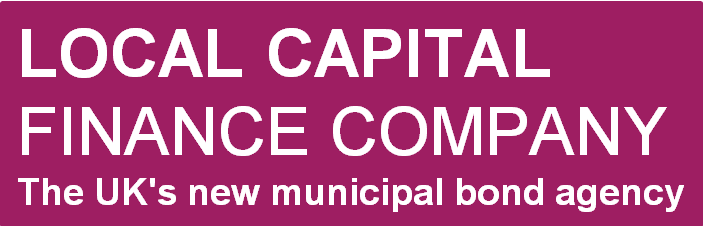 What will it do?

Raise money on the capital markets through issuing bonds

Arrange lending or borrowing directly from local authorities

Source funding from other third party sources, such as banks, pension funds and insurance companies
2
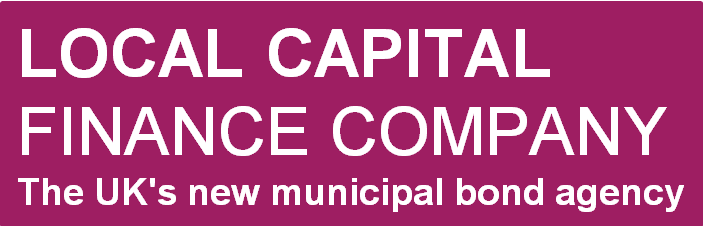 The journey to date
Business case approved by LGA Leadership Board, March 2014

Local Capital Finance Company Ltd. incorporated, June 2014

First phase fundraising successfully completed, August 2014

Interim team to take agency to next phase on-boarded September 2014
Letters of Intent: 37 local authorities £4.0m, LGA £0.5m (Phase 1 - £2.5m, Phase 2 - £2.0m)
3
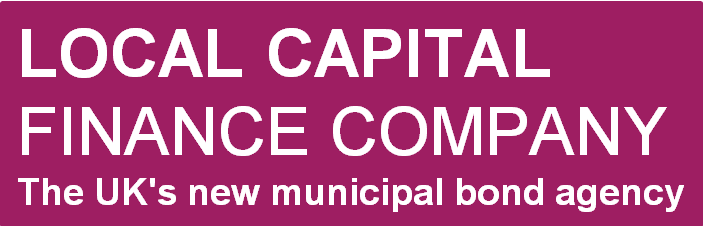 Overview of local authority demand for borrowing and refinancing
Key comments:

74% of lending provided by the PWLB, and 13% by Banks.

Low short term interest rates have encouraged councils to internally borrow and borrow short-term… many recognise the risk of rising interest rates. 

New debt is likely to be required for highways and infrastructure projects, house building and as a result of demographic trends.

The LGA survey, in Q1, of 132  English councils identified requirements for ~£5 billion of refinancing and borrowing over the coming three years. >90% of potential borrowers showed interest in using the Agency
Total local authority 3rd party borrowing as of March 2014, £ million
2013
63,447
10,920
5,271
4,009
405
501
84,553
Note: Excludes £4.5bn of inter-local authority lending of which £3.2Bn short term
2008-9 to 2012-13 Local Authority PWLB Advances and Repayments
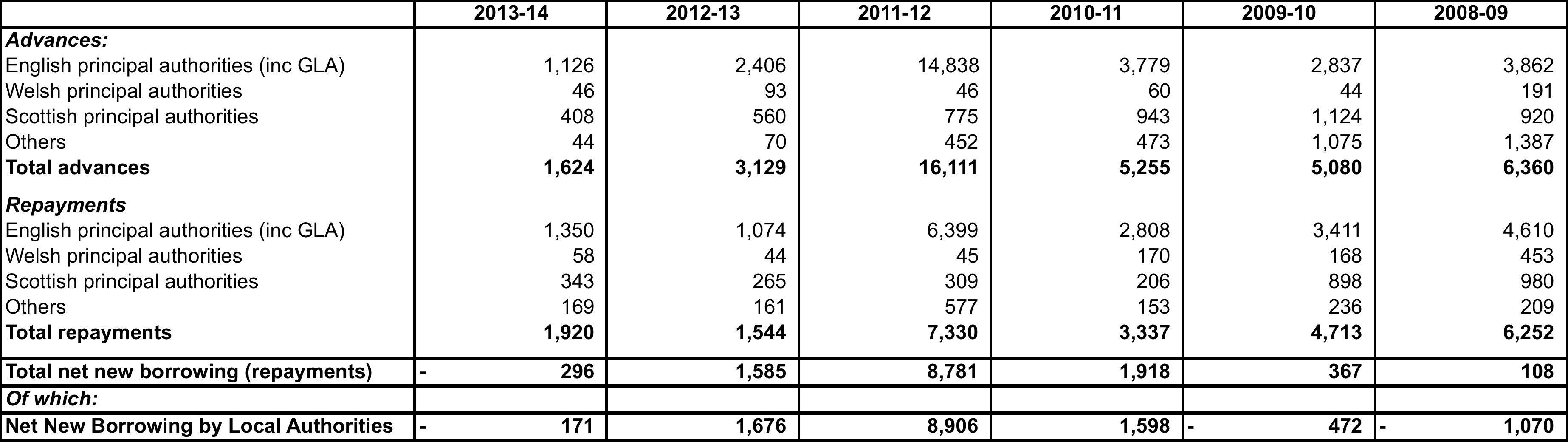 Note: Initially only English councils could  borrow as legislative changes would be required to allow Scottish, Welsh and Northern Irish authorities to give a joint &           several guarantee
4
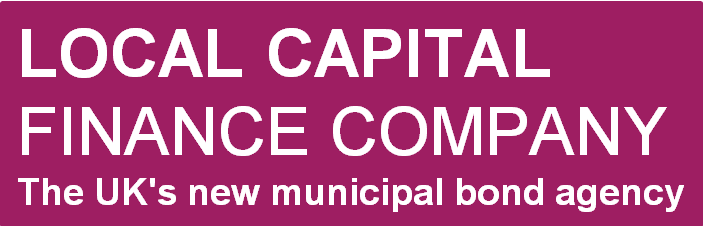 The Agency is entering a receptive market
“A municipal bonds agency could benefit the wider economy and society by  encouraging additional funding sources for social outcomes.”  
Simon Bond, UK Social Bond Fund, Local Government Chronicle, 8 September 2014

“…absolutely could work… We would need to see the detail, but anything that brings        more long-dated sterling debt to the market will be welcomed.” 
Mark Gull, co-head of asset and liability management at Pensions Insurance Corporation, eFinancial News, 8 September 2014 

“The creation of a municipal-bond agency is credit positive for U.K. local governments,   as it should help lower borrowing costs…”  
Roshana Arasaratnum, Moody’s, Wall Street Journal, 8 September 2014

“The UK should be going through an exercise like this, because it decentralises the   responsibility of government” 
Spencer Lake, Global Head of Capital Financing, HSBC, eFinancial News, 8 September 2014
5
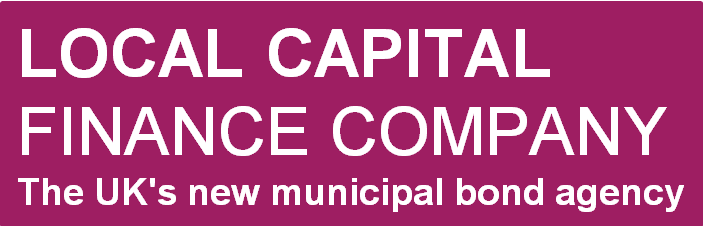 Transparent loan pricing
Key driver of relative value to PWLB certainty rate will be the issue price over Gilts
6
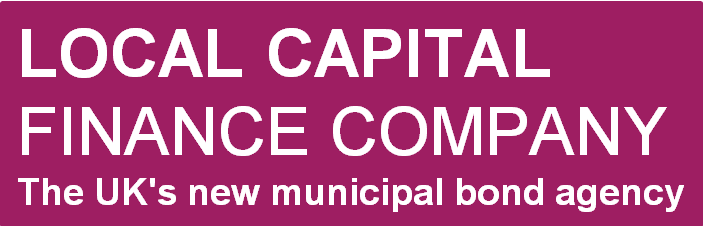 Credit enhancement: Key driver of ratings and pricing
Key factors:


Joint & several guarantee


Internal credit process


Equity and liquidity
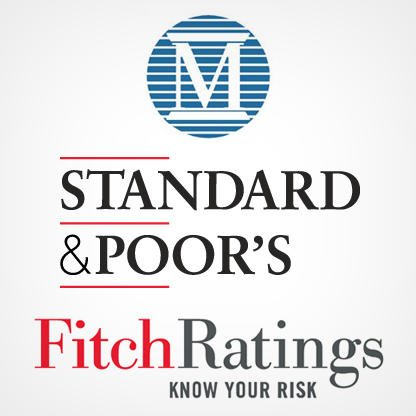 7
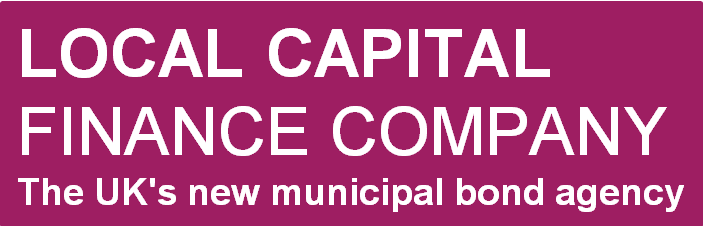 Significant controls mitigate risks associated with the joint and several guarantee
Statutory framework
Requirement for balanced budget / Role of S151 officer
Implied guarantee
Local government will retain access to PWLB
Agency process
Robust credit process, liquidity and risk capital
Default
High Court process in the event of default
Proportionality
Right of recourse
8
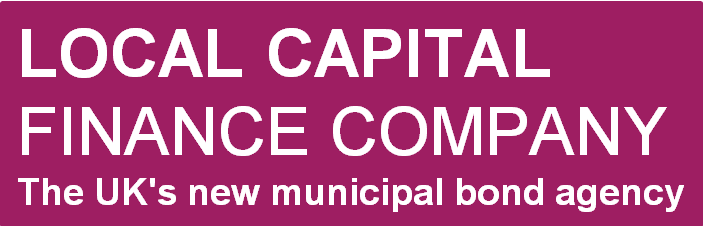 Credit process: Rigorous, not onerous
Quantitative    Factors
Financial performance information, mainly available from public sources e.g. LG Inform Plus
Qualitative  Factors
Questionnaire to be completed by councils
Independent  verification
Review of readily available documentation: Audit reports, financial projections, treasury strategies and borrowing and investment profiles
9
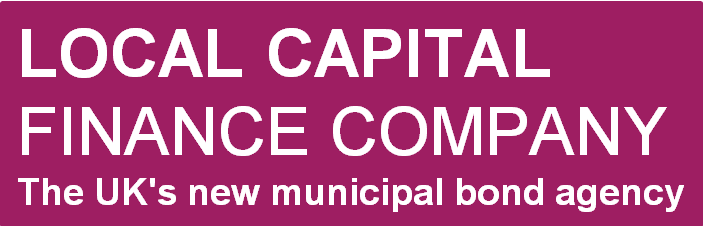 Risk capital
The business plan envisages a 3 to 5% holdback from gross lending volume, which will be held as subordinated debt capital in the agency
Hold back will be invested in high quality sterling paper, i.e. Gilts or Sovereign equivalent
Return on risk capital will be blended into the agency’s interest rates, i.e. it is anticipated that it will result in an incremental ~2 to 3 basis points on interest charged
Will be available for liquidity purposes, when required, e.g. through repo


As part of the mobilisation process, assumptions underlying risk capital will be reviewed in detail.
10
Key deliverables in phased approach
Mobilisation – LGA control with project board
Launch
Establish the corporate structure / capital raise.

Identify the initial set of borrowers.

Commence the selection of 3rd party suppliers / outsource arrangements.

Commence hiring permanent staff.

Complete drafting of Policy, Procedures and Process manuals
Agency’s Board of Directors takes control / permanent headcount on boarded

Commitments are entered into:
Local authority lending agreed
Syndicate banks, legal advisors and ratings agencies selected
3rd party outsourcing / servicing arrangements implemented

Initial bond launched
11
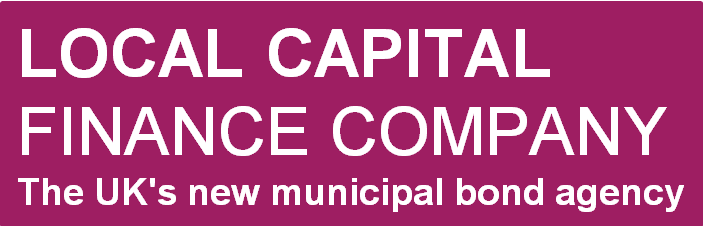 Indicative timeline to first bond issuance
Oct
Nov
Dec
Jan
Feb
Mar
Apr
Complete capital raise
Identify initial borrowers
Develop credit process
Test credit process
Credit assess initial borrowers
Preliminary ratings process
Finalise corporate structure
Develop documentation
Select suppliers
Credit rating
Syndication process
12
Forecast P&L
6 Year forecast P&L
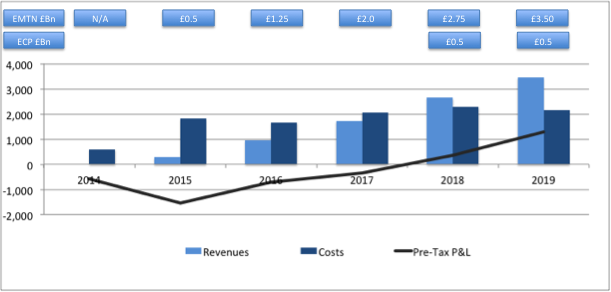 Source: Local Capital Finance Company Limited Information Memorandum dated November 2014, refer appendix 2 for assumptions
13
Cost will be tightly managed in the early years, with slow build out of headcount
6 Year forecast expenses
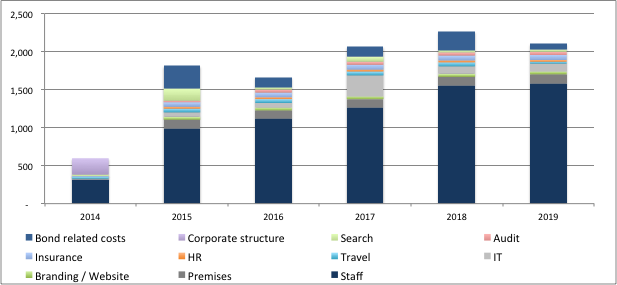 Source: Local Capital Finance Company Limited Information Memorandum dated November 2014, refer appendix 2 for assumptions
14
Phased approach mitigates resource at risk
Risk factors
Development stage business, with new and unproven concept
Further capital may be required to implement the business plan
Local authority demand for borrowing from the Agency may not materialise
It may not be possible to issue bonds on attractive pricing terms or at all
The PWLB may reduce the margin over Gilts rendering the Agency's interest rates  unattractive for Local Authority borrowing
The Company may be unable to attract personnel of sufficient calibre
Note: This summary of risk factors is not intended to be exhaustive, but represents those risk factors which the company considers to be the most material. Please refer to Local Capital Finance Company Limited information memorandum, dated November 2014 for further discussion of risks
15
Q&A
16
Appendix: Detailed Sterling comparables, Highest quality Sterling bonds
Source: Top 10 Sterling Syndicate Bank
17
[Speaker Notes: Consider to make the figures bigger? Consultant with Aidan]
Key Assumptions used in the Operating Model / Financial Model
 
The operating model and financial model are driven by the anticipated volume of transactions and required level of resource to support them.
 
Bond Issuance, anticipated programmes
 
It is assumed that local authorities will require £3billion in annual borrowing, of which the Company will capture 25% of the volume, in due course. In the first year, the Company anticipates lending £500m, rising to £750m in subsequent years. The Company will support this volume through the issuance of Bonds, in benchmark sizes, twice annually, in March / April and September / October of each year. 
 
In addition the Company anticipates launching a Commercial Paper programme in 2018, with £500m in volume.
 
Whilst the Company would anticipate sourcing funding from other sources and / or acting as principal or agent in the local authority peer to peer lending market, no provision for revenues from these activities has been included in the current business plan, given the relatively nascent stage of planning.
 
Revenues
 
The Company will charge a fee to borrowers, based on their volume of loans. The initial fee is set at 10 basis points, so, for example, at £2 billion in Bonds issued, the Agency will have £2 million in revenues. [It is anticipated that this fee may reduce over time, given the scalability of the platform, as volumes permit, whilst allowing an economic return to be paid to shareholders. 
 
In addition, the Company will earn interest on capital, although in the current interest rate environment, this is not considered material.
 
Fees for other products and services may vary.  The fee for any lending under a Commercial Paper Programme is assumed to be 5 basis points. Other than estimated fees for a Commercial Paper Programme, no other product revenues are included in the business plan.
It is intended that the Company will pass through all bond-related costs, i.e. interest coupon and other bond related expenses (see below) directly to underlying borrowers. Accordingly, the interest rates charged to borrowers will be the interest rate paid to bond investors, plus an additional margin for bond-related expenses. Accordingly, this income and expense is not considered as part of the business plan as it is intended to net to zero, other than incidental amounts.
 
High Level Operating Model
 
The Company intends to operate a predominantly outsourced business model, given likely volumes of transactions in the early years, and underlying scalability of the operating platform.
It is anticipated that the Company will require 5 or 6 staff, in the initial stages to support:
Marketing to local authorities
Investor relations, both with local authority equity holders and bond investors
Risk management
Managing outsourcing partners
The volume of headcount will build over time, as the product range increases and volumes increase. Nevertheless, within the timeframe of this business plan, it is not anticipated to exceed 12 employees.
 
In addition, the Company will pay fees to non-executive directors. It is currently anticipated that the Board will have up to 7 non-executives.
 
Other than staff related and ‘one off’ expenses, the Company will incur normal ongoing operating expense, i.e. premises, insurance, marketing, information technology, communications, audit, etc. The Company will also pay ongoing costs for updating the bond and commercial programmes and ratings fees.
The Company will incur a number of ‘one off’ expenses, including:
Establishment costs i.e. legal and advisory fees
Search fees for the identification of the board 
IT development costs for incremental products, e.g. establishing a commercial paper programme
 
Bond related costs
 
The following estimated costs are not included as part of the Agency costs:
Syndication costs
Ratings fees on bond issuance. 
Paying agent, Trustee services etc. 
 
As referred to above, these costs will be accrued as part of the bond related expenses and recovered by way of an incremental interest rate margin.  
 
Outsourcing arrangements
 
Given the likely volume of transactions in the early years of the Agency, it is not considered economic to maintain a number of the required support services ‘in-house’. 
 
In particular, IT, human resources, accounting services and legal will be outsourced. This will be kept under constant review to assess whether the volume of resource, particularly legal, required justifies an internal hire. 
 
In addition, all elements relating to servicing bonds and loans to local authorities will be outsourced in the first instance. Specifically, this would include receipt and disbursement of all principal amounts between bond investors and local authorities and related interest payments.
Appendix 2: Key assumptions used in the operating model / financial model
The operating model and financial model are driven by the anticipated volume of transactions and required level of resource to support them.
 
Bond Issuance, anticipated programmes
 
It is assumed that local authorities will require £3billion in annual borrowing, of which the Company will capture 25% of the volume, in due course. In the first year, the Company anticipates lending £500m, rising to £750m in subsequent years. The Company will support this volume through the issuance of Bonds, in benchmark sizes, twice annually, in March / April and September / October of each year. 
 
In addition the Company anticipates launching a Commercial Paper programme in 2018, with £500m in volume.
 
Whilst the Company would anticipate sourcing funding from other sources and / or acting as principal or agent in the local authority peer to peer lending market, no provision for revenues from these activities has been included in the current business plan, given the relatively nascent stage of planning.
 
Revenues
 
The Company will charge a fee to borrowers, based on their volume of loans. The initial fee is set at 10 basis points, so, for example, at £2 billion in Bonds issued, the Agency will have £2 million in revenues. [It is anticipated that this fee may reduce over time, given the scalability of the platform, as volumes permit, whilst allowing an economic return to be paid to shareholders.  In addition, the Company will earn interest on capital, although in the current interest rate environment, this is not considered material.
 
Fees for other products and services may vary.  The fee for any lending under a Commercial Paper Programme is assumed to be 5 basis points. Other than estimated fees for a Commercial Paper Programme, no other product revenues are included in the business plan.
It is intended that the Company will pass through all bond-related costs, i.e. interest coupon and other bond related expenses (see below) directly to underlying borrowers. Accordingly, the interest rates charged to borrowers will be the interest rate paid to bond investors, plus an additional margin for bond-related expenses. Accordingly, this income and expense is not considered as part of the business plan as it is intended to net to zero, other than incidental amounts.
 
High Level Operating Model
 
The Company intends to operate a predominantly outsourced business model, given likely volumes of transactions in the early years, and underlying scalability of the operating platform.
It is anticipated that the Company will require 5 or 6 staff, in the initial stages to support:
Marketing to local authorities
Investor relations, both with local authority equity holders and bond investors
Risk management
Managing outsourcing partners
The volume of headcount will build over time, as the product range increases and volumes increase. Nevertheless, within the timeframe of this business plan, it is not anticipated to exceed 12 employees.
 
In addition, the Company will pay fees to non-executive directors. It is currently anticipated that the Board will have up to 7 non-executives.
 
Other than staff related and ‘one off’ expenses, the Company will incur normal ongoing operating expense, i.e. premises, insurance, marketing, information technology, communications, audit, etc. The Company will also pay ongoing costs for updating the bond and commercial programmes and ratings fees.

The Company will incur a number of ‘one off’ expenses, including: Establishment costs i.e. legal and advisory fees, search fees for the identification of the boardT development costs for incremental products, e.g. establishing a commercial paper programme
 
Bond related costs
 
The following estimated costs are not included as part of the Agency costs: Syndication costs, ratings fees on bond issuance, paying agent, trustee services etc. 
 
As referred to above, these costs will be accrued as part of the bond related expenses and recovered by way of an incremental interest rate margin.  
 
Outsourcing arrangements
 
Given the likely volume of transactions in the early years of the Agency, it is not considered economic to maintain a number of the required support services ‘in-house’. 
 
In particular, IT, human resources, accounting services and legal will be outsourced. This will be kept under constant review to assess whether the volume of resource, particularly legal, required justifies an internal hire. 
 
In addition, all elements relating to servicing bonds and loans to local authorities will be outsourced in the first instance. Specifically, this would include receipt and disbursement of all principal amounts between bond investors and local authorities and related interest payments.
Source: Local Capital Finance Company Information Memorandum dated November 2014
Disclaimer
This Confidential Presentation (the “Confidential Presentation”) is for a limited number of recipients for the sole purpose of evaluating and learning about the Agency and whether they wish to proceed with a further investigation of the Agency.
 
This Confidential Presentation has been prepared solely for information purposes relating to Agency only. It may be not be communicated, photocopied, reproduced, disclosed or distributed to any other person and/or organization at any time.
 
This Confidential Presentation does not purport to be all‐inclusive or to contain all the information that the recipient may desire for evaluating and learning about the Agency. 
 
No representation or warranty, express or implied, is or will be made in relation to the accuracy or completeness of this Confidential Presentation or any other written or oral information made available to any recipient or its advisors in connection with any further investigation of the Agency and, without prejudice to any liability for fraudulent misrepresentation, no responsibility or liability is or will be accepted by the Local Capital Finance Company Limited, (“LCFC”) or by any of their respective officers, employees or agents in relation to it. 

Each of the LCFC and their respective subsidiaries and associated companies and their respective officers, employees and agents expressly disclaims any and all liability which may be based on this Confidential Presentation or such information, and any errors therein or omissions therefrom. In particular, no representation or warranty is given as to the achievement or reasonableness of future projections, management targets, estimates, prospects or returns, if any. Any recipient  of the Confidential Presentation should make its own investigation of all information provided.
 
In furnishing this Confidential Presentation, the LCFC does not undertake any obligation to provide the recipient with access to any additional information or to update this Confidential Presentation or any additional information or to correct any inaccuracies in any such information which may become apparent. 

This Confidential Presentation does not constitute an offer or invitation for the sale or purchase of securities and does not constitute any form of commitment or recommendation on the part of the LCFC or any of their respective subsidiaries or associated companies. Neither this Confidential Presentation, nor any other written or oral information made available to any recipient or its advisors, will form the basis of any contract. A proposal regarding the Agency will only give rise to any contractual obligations on the part of the Company when a definitive agreement has been executed. The LCFC will accept only those obligations in relation to the Agency which may be set forth in such definitive agreement. 

This document is provided on a confidential basis and is intended for the sole purpose of evaluating and learning about the Agency. Recipients of the Confidential Presentation agree to treat this document and any subsequent information obtained in the course of the discussions in a confidential manner and not, directly or indirectly, to disclose or to permit their advisors, agents or affiliates to disclose any such information without the prior express written consent of the LCFC.
Source: Top 10 Sterling Syndicate Bank
17
[Speaker Notes: Consider to make the figures bigger? Consultant with Aidan]